Cleaner Air 4 London
@CleanerAir4LDN
GLOBAL ACTION PLAN
We are an environmental behaviour change charity. 
Focused on action, not talk

21 years experience
24 countries
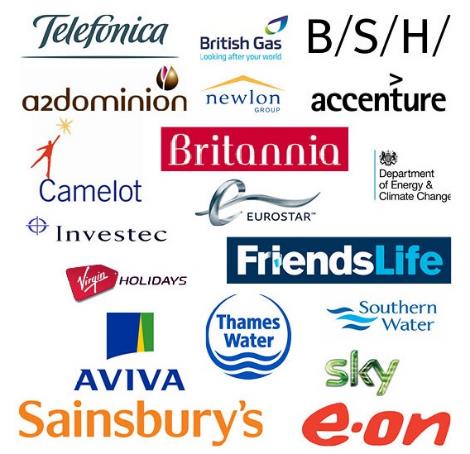 What we do:
We inspire and help people to act.
We capture the impact.
We share lessons to create wider change.
[Speaker Notes: PW]
Cleaner air action days
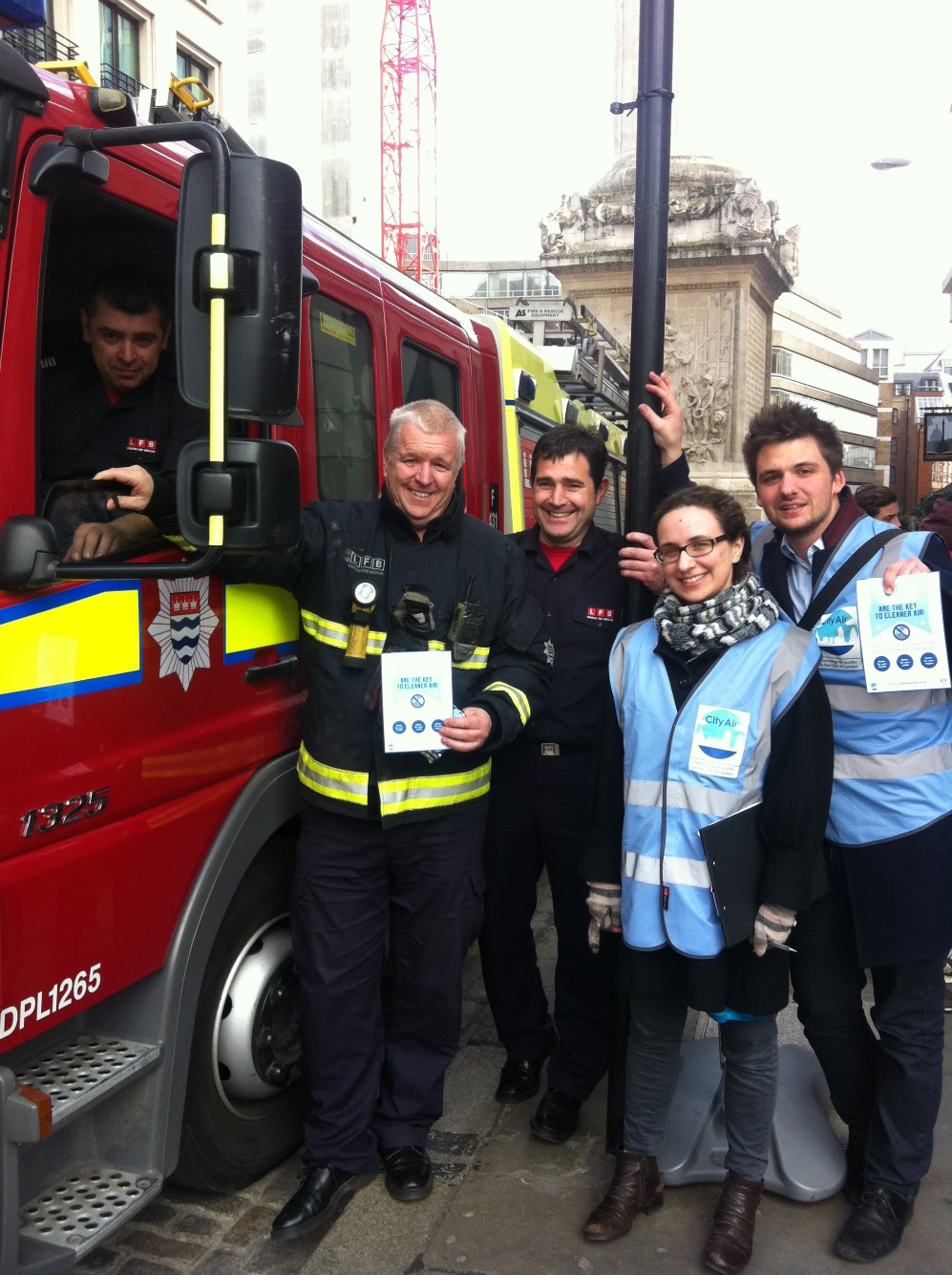 14 Cleaner Air champions out on the streets of the Square Mile
521 drivers turned off
36 businesses participated
350 litres of fuel saved
Future opportunity
40k litres of fuel or 20 Olympic swimming pools of CO2 a year could be saved by just 512 drivers
Cross-London scale up
Proving longer-term behaviour change
Train the trainer
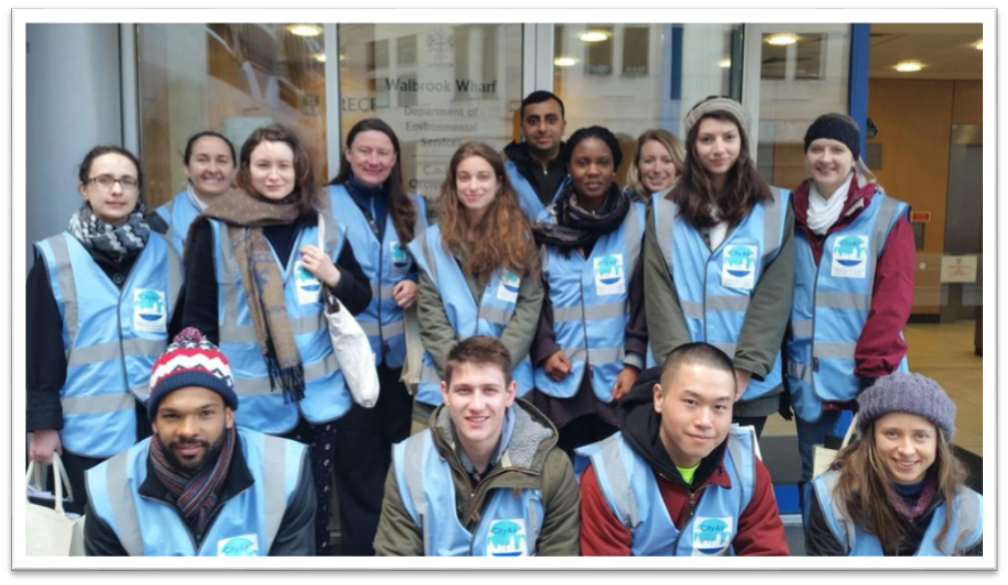 [Speaker Notes: Securing the support of businesses and using them as ‘trusted messengers’ to amplify the campaign.
Saying thank you to drivers who were not idling their engine. Rewarding positive behaviour was great to keep the morale of Air Quality Warden’s high and was received well by the drivers we approached.
Wearing a blue high visibility jacket gave Air Quality Wardens authority and they were easily recognisable walking the streets. These contributed to a high percentage of drivers turning off without being asked.
Working in pairs gave Air Quality Wardens added confidence to speak to drivers and they could learn from each other.
Simply asking drivers to switch off worked well.]
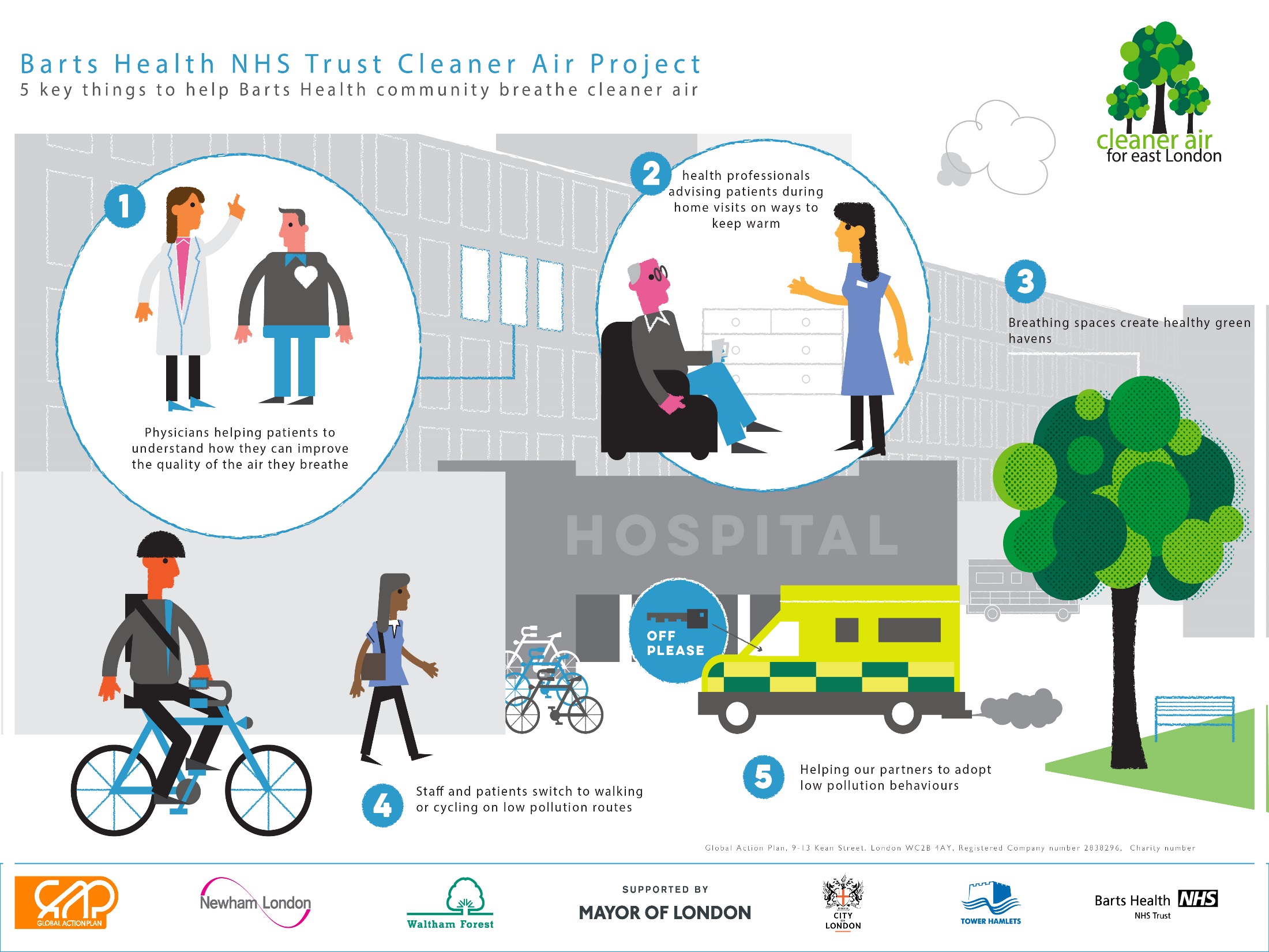 Warm & Well
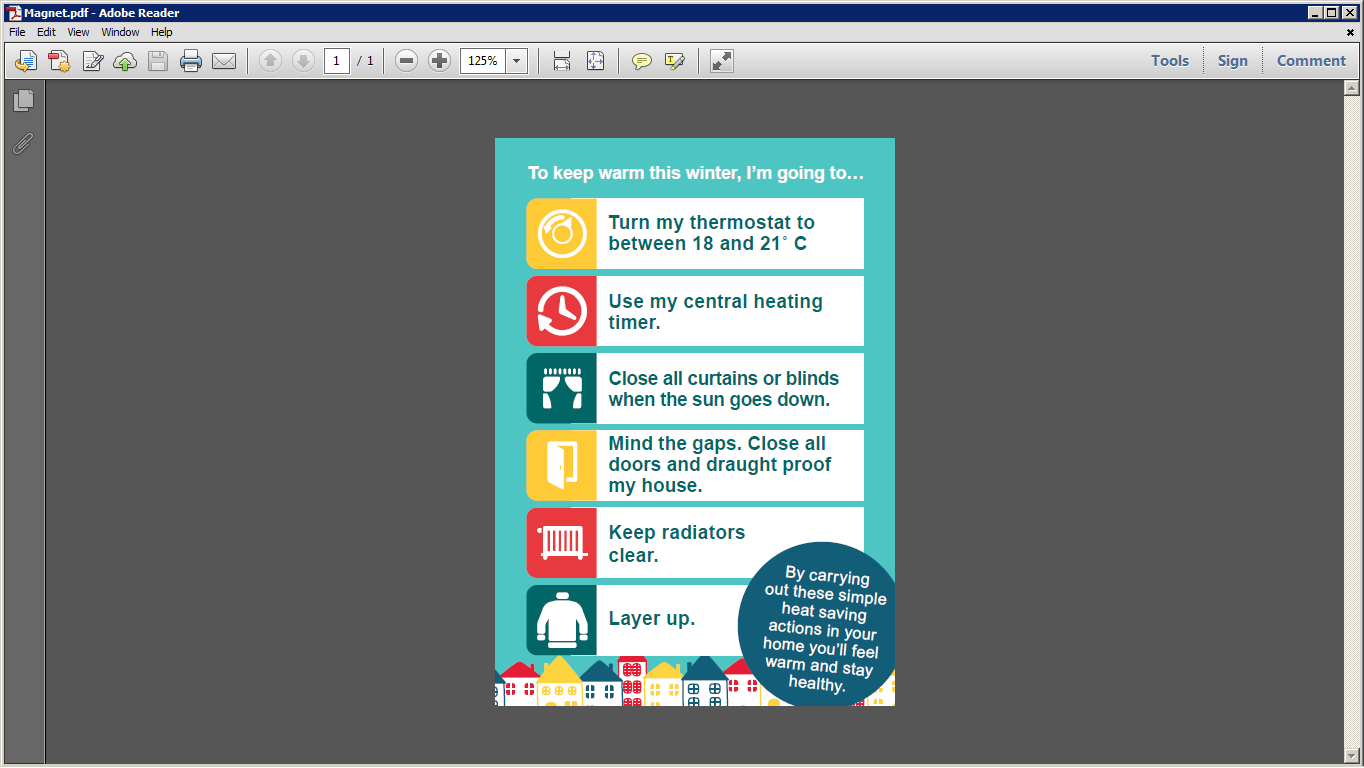 Energy packs reached 828 patients
Through 157 clinicians 
Health messenger 25% more effective than door drop
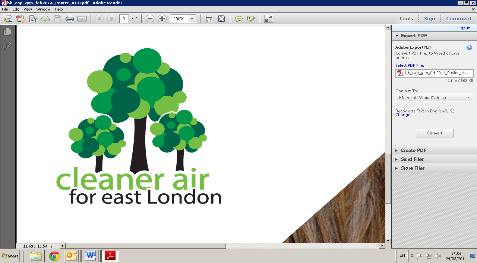 Breathing Spaces
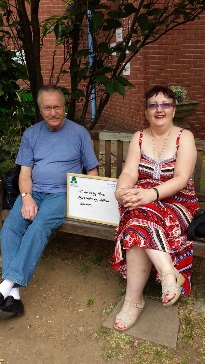 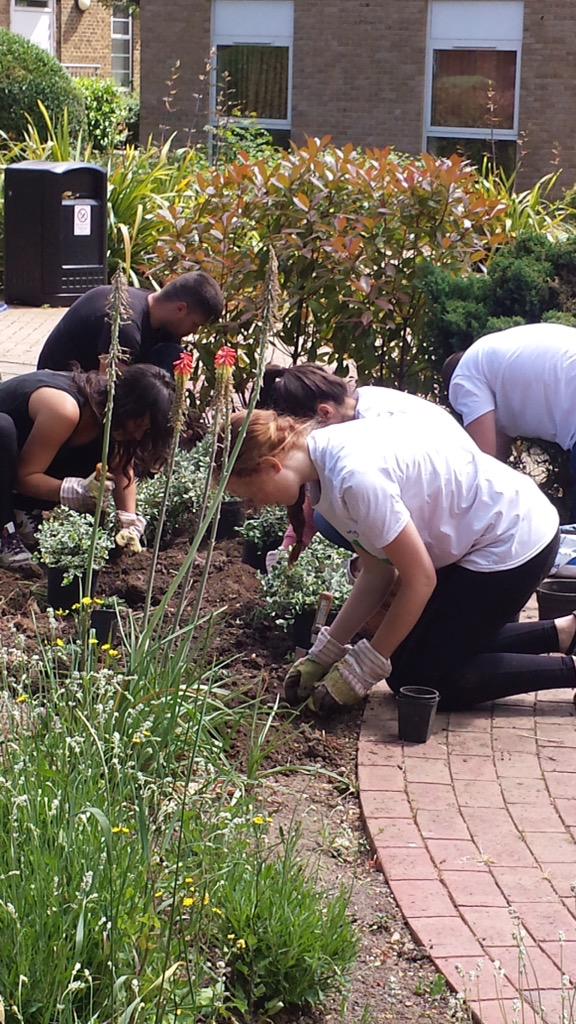 Raising awareness of air pollution and health impacts on patients
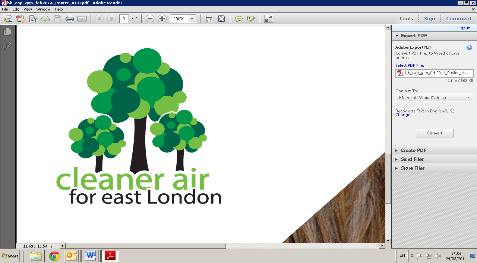 Switch Your Trip.ORG
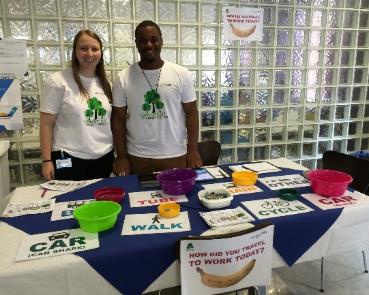 4 week travel challenge 
4-8% reduction staff car travel
Embedding into public health agenda
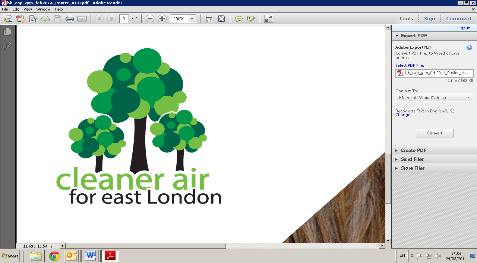 Pharmacists
Reaching 1,000 at risk patients with cleaner air messages
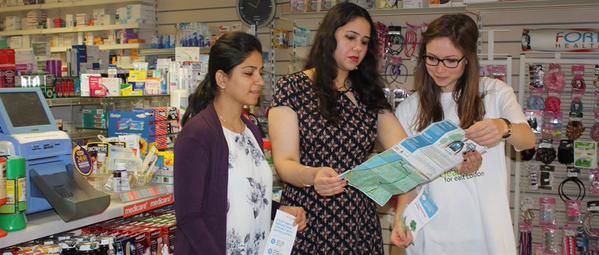 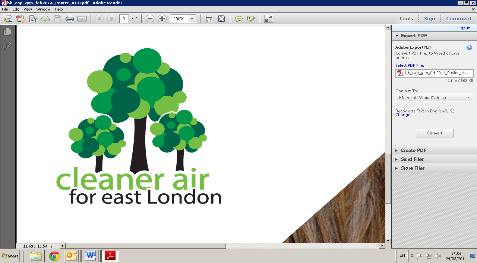 Trust Transport
Reduce Trust vehicle emissions (contractor vehicles, courier, taxi, other sector vehicles
Engage Trust drivers
Barts Health leading accreditation/award scheme
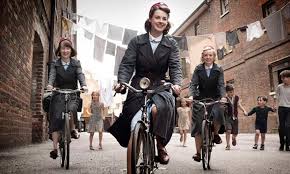 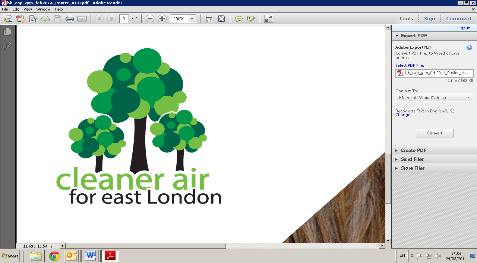 Looking for opportunities to roll out and scale up
Contact: 
Caroline.watson@globalactionplan.org.uk